人教精通版三年级上册
Unit2 This is my pencil.
WWW.PPT818.COM
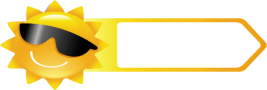 Review
I say you do
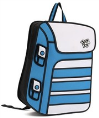 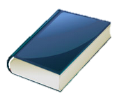 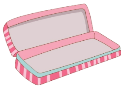 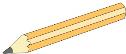 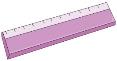 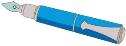 Show me your pen.
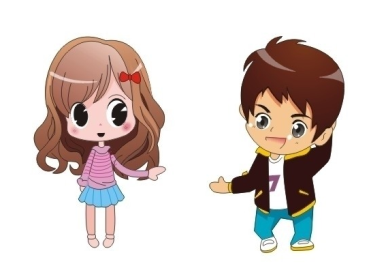 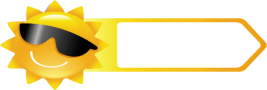 Review
Role-play
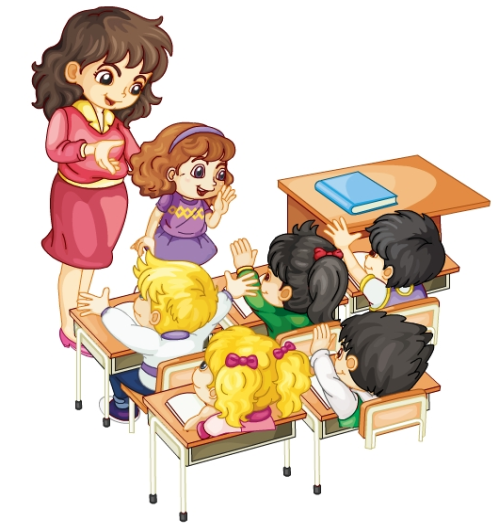 Good morning, boys and girls! This is Lisa.
Good morning!
Welcome!
Welcome!
Welcome!
Welcome!
Welcome!
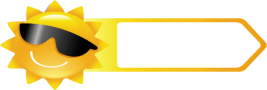 Lead-in
Look and guess
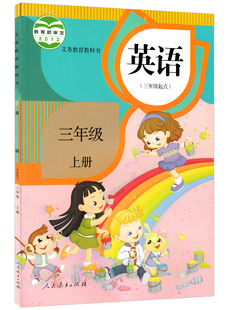 What’s this?
It’s my English book.
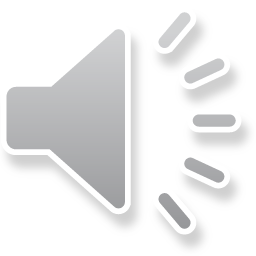 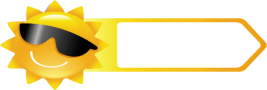 Lead-in
Look and guess
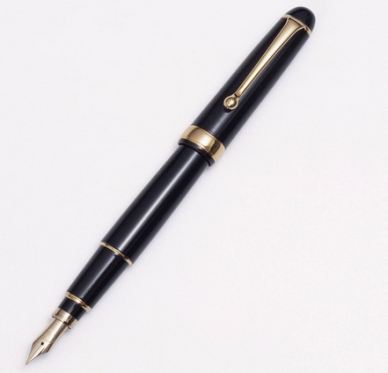 What’s this?
It’s my pen.
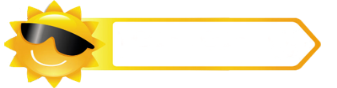 Presentation
Listen and say
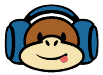 听一听，Kate和Peter他们说了什么？
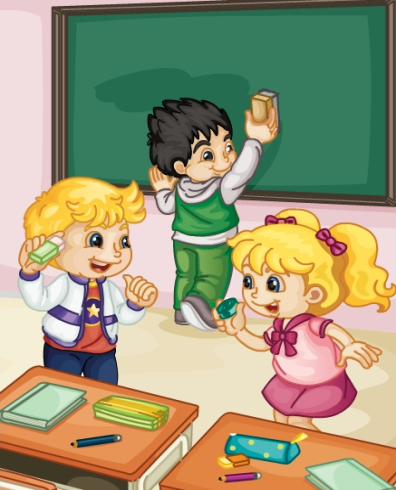 Hi, Kate! This is my eraser.
Hi, Peter. This is my sharpener.
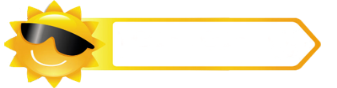 Presentation
Listen and imitate
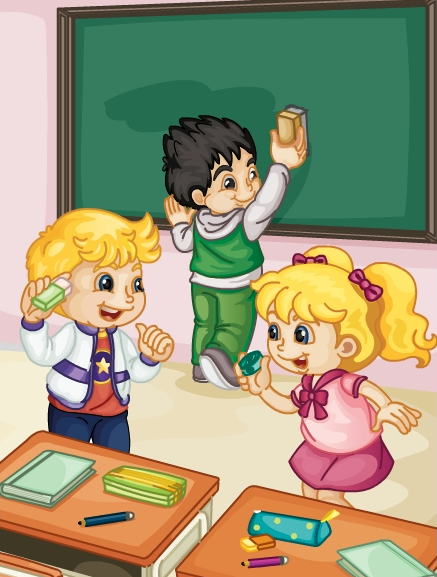 Hi, Kate! This is my eraser.
Hi, Peter. This is my sharpener.
Show time
两人一组，练习对话并表演，其他同学评价。
Good
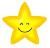 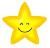 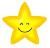 Great
Excellent
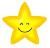 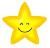 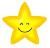 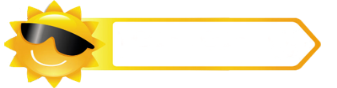 Presentation
Just learn
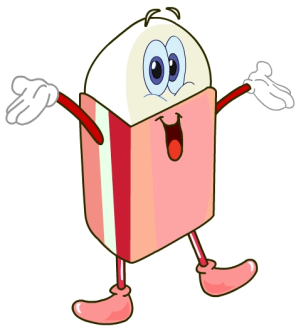 eraser
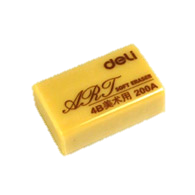 This is my eraser.
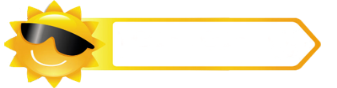 Presentation
Just learn
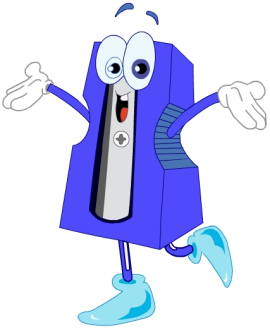 sharpener
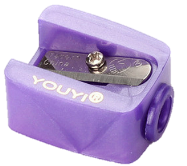 This is my sharpener.
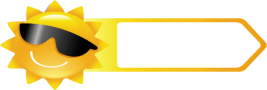 Practice
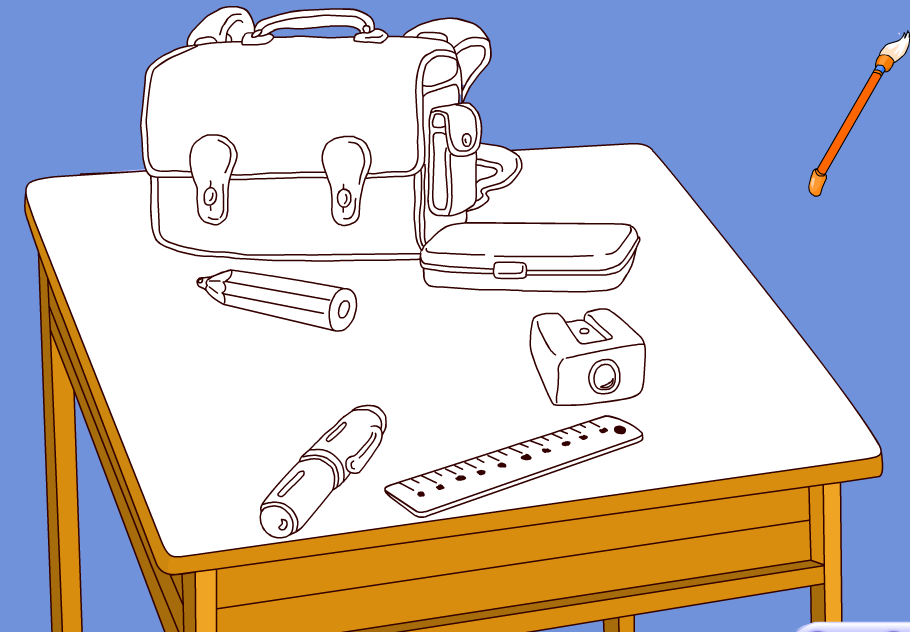 Draw and say
This is my …
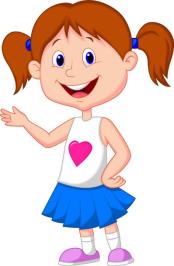 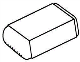 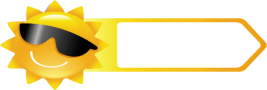 Practice
Touch and guess
What’s in the bag?
It’s a ….
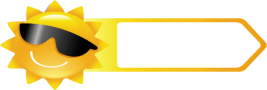 Practice
Let’s sing
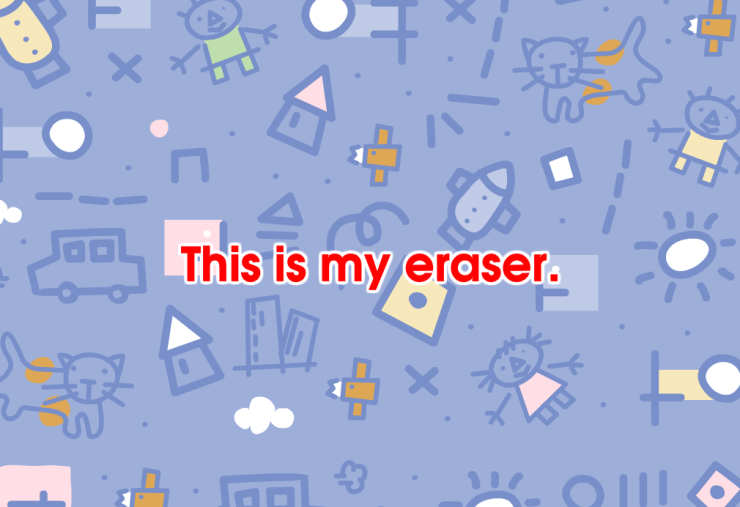 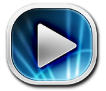 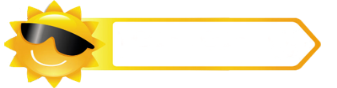 Consolidation
Look and match
pen
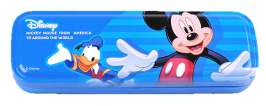 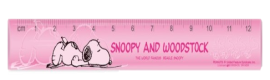 ruler
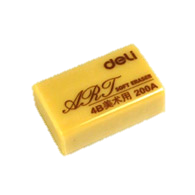 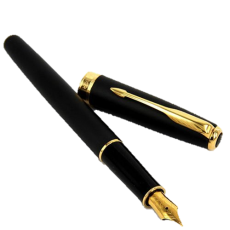 pencil
sharpener
pencil-box
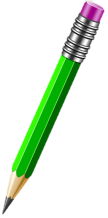 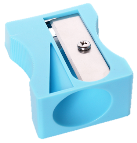 eraser
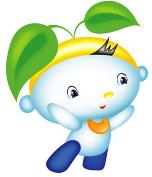 Summary
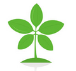 本课学到的学习用品类单词有:
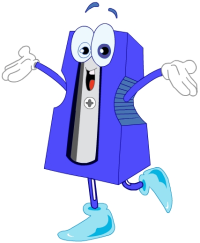 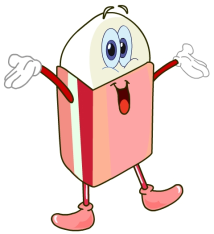 sharpener
eraser
Summary
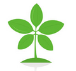 如何向别人介绍自己的学习用品？
This is my ….
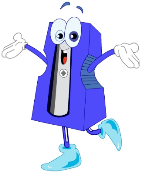 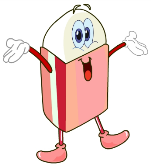 Homework
1. 跟读Just talk部分的课文录音，并注意语音、语调。
2.学唱本课Let’s sing部分的歌曲，并唱给你的父母听。 
3. 预习Lesson11。
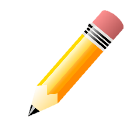 Close